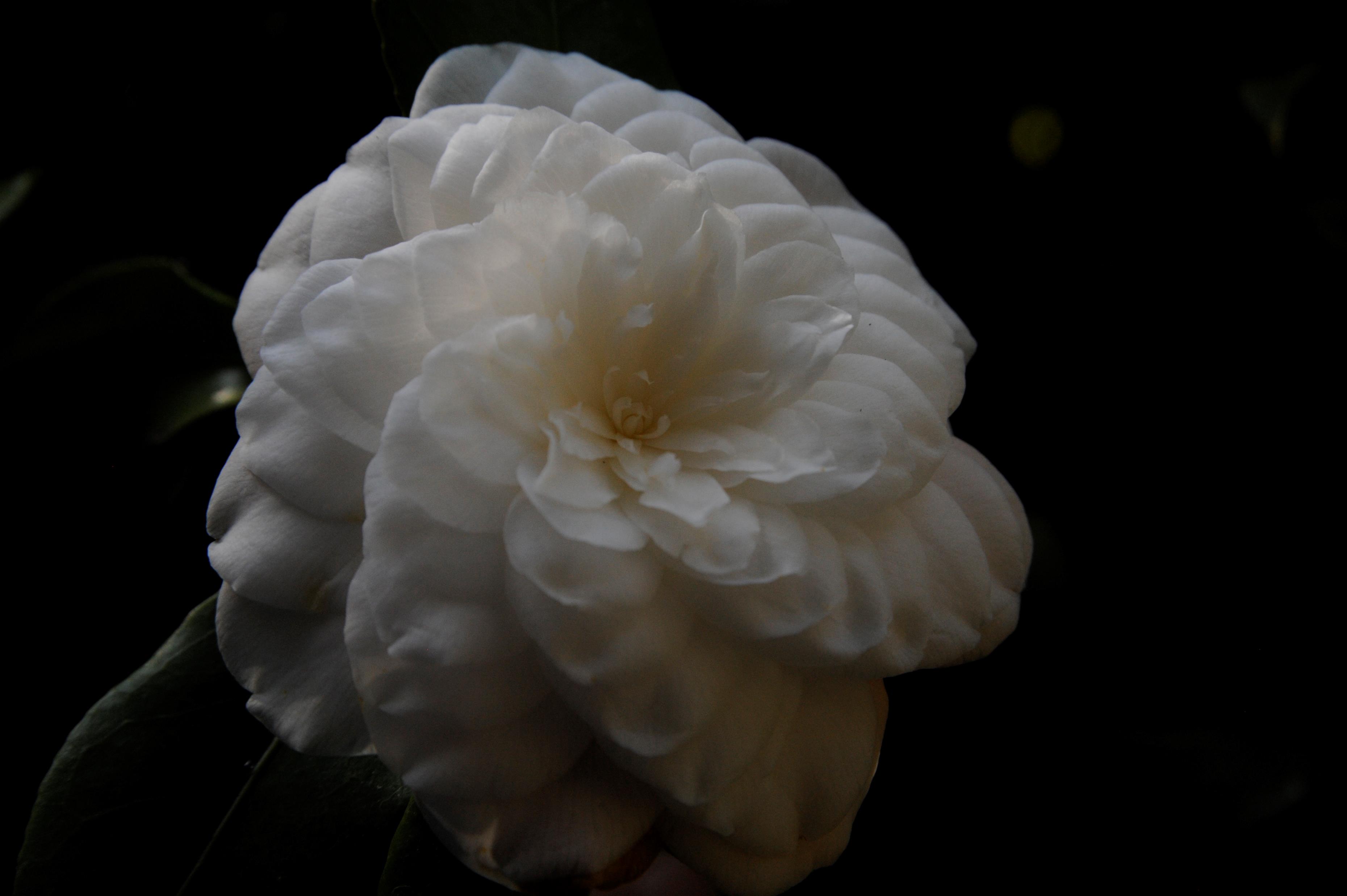 2022 ICS Congress Draft Program Pre-congress: Lucca &  surroundings, Tuscany, Italy March 21 - 26 Congress: Verbania, Piedmont, Italy   March 26 - 30 Post-congress: the 3 Lakes  Orta (Italy), Locarno (Switzerland), Como (Italy)  March 30 - April 2
Given the current COVID situation this presentation is a preliminary draft program that intends to illustrate the itinerary and dates of the Congress. A firm program will be published later, in Summer 2021
Pre-Congress: Tuscany
March 21: Transfer to Lucca
Transfer from Malpensa airport
Stop in Pisa 
Reception at Hotel Guinigi, Lucca
Welcome buffet  
March 22:  Florence 
Boboli garden 
Lunch in Florence
Uffizi & Pontevecchio
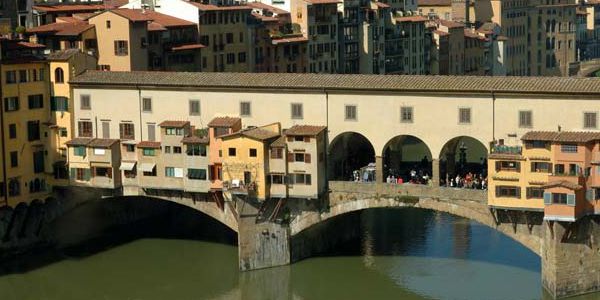 Pre-Congress: Tuscany
March  23: Lucca Villas 
Villa Reale 
Lunch at Villa Reale 
Villa Oliva
March 24: Compito
Camellietum (Camellia Garden of Excellence) 
Villa Borrini
Villa Orsi
La Chiusa
Camellia Show
Villa Reale, Marlia
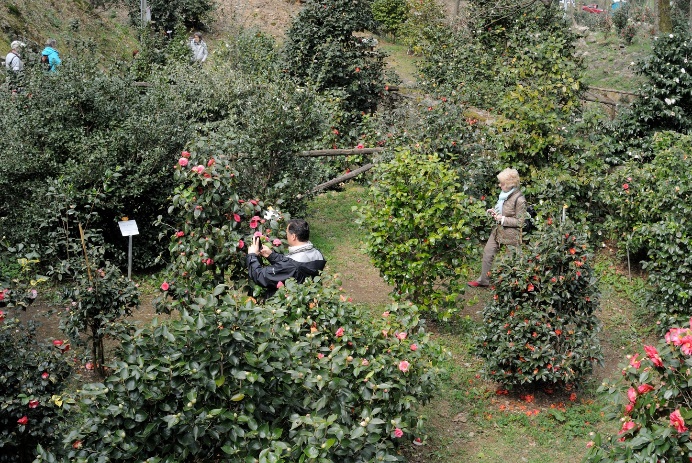 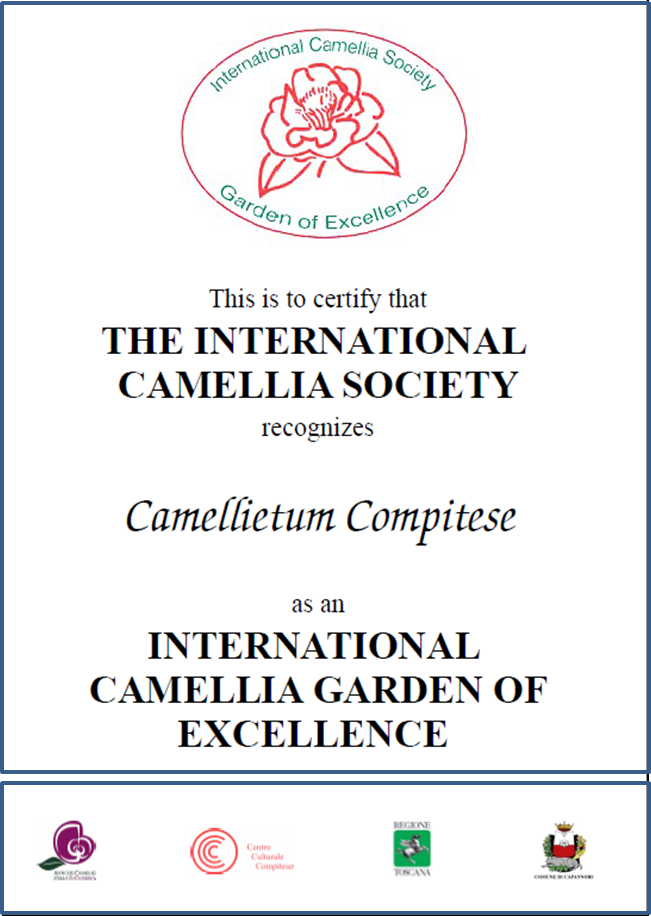 Camellietum
Pre-Congress: Tuscany
March 25 Pescaglia & Lucca
Pescaglia: Puccini Theater and Menghini’s Garden    
Visit Lucca walls
Puccini Recital in Lucca (Villa Bottini)
Farewell Dinner
March 26: Genova 
Departure
Villa Durazzo Pallavicini (Genova)
Transfer to Malpensa and Pallanza (Congress)
Lucca walls
Villa Pallavicini
Congress: Verbania
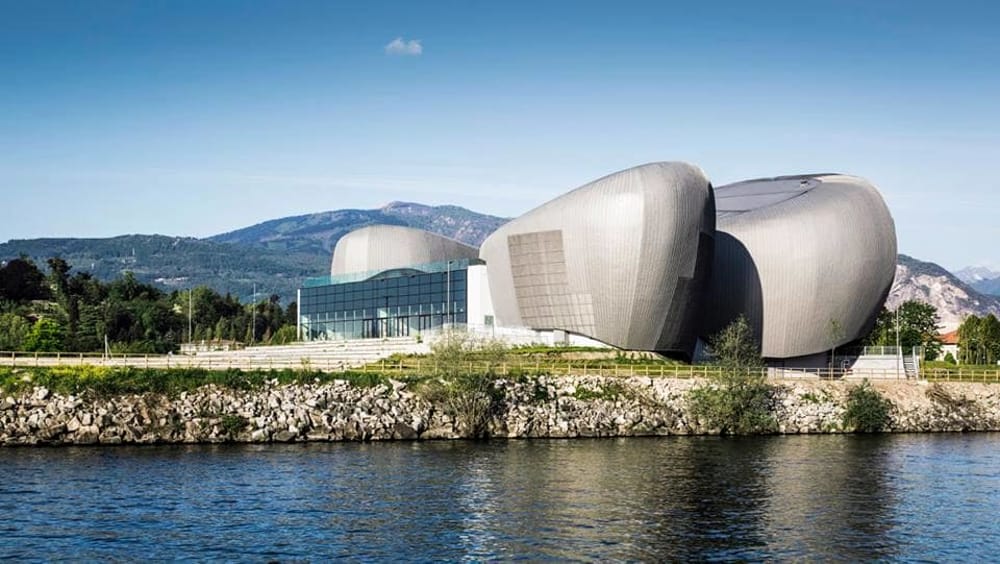 Verbania
«Il Maggiore» - the  venue  of the  Congress
March 26: 
Transfer from Malpensa to Verbania
Reception and Reception & registration 
Welcome dinner at Teatro Il Maggiore
Congress: Verbania
Hotel Majestic, Pallanza
March 27
Verbania Camellia Show 
Borromeo Islands (RHS Partner Garden)
Isola Bella
Maggiore Theater, Pallanza
Congress: Verbania
Villa Rusconi-Clerici
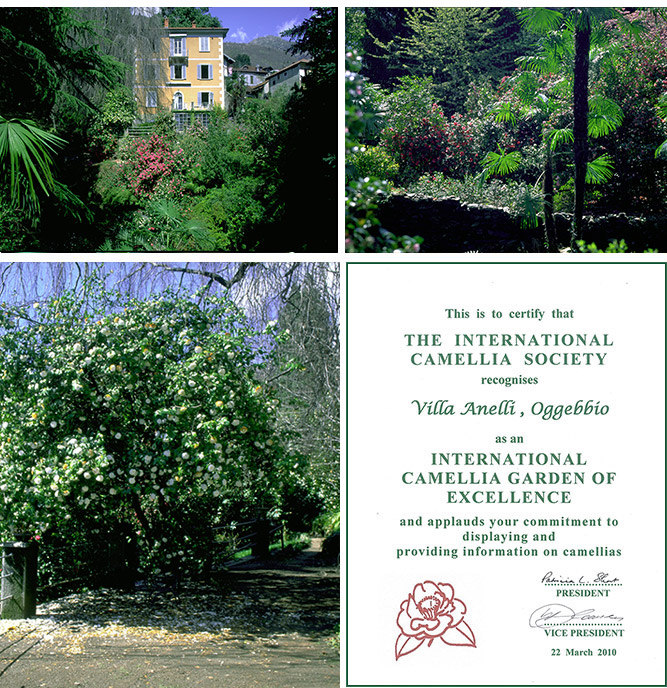 March 28: 
Morning: Paper Session
Villa Rusconi 
Villa Taranto
March 29: 
Morning/afternoon: Paper session
Visits: Villa Anelli (Camellia Garden of Excellence) or Villa San Remigio
Gala Dinner
March 30: transfer to Malpensa
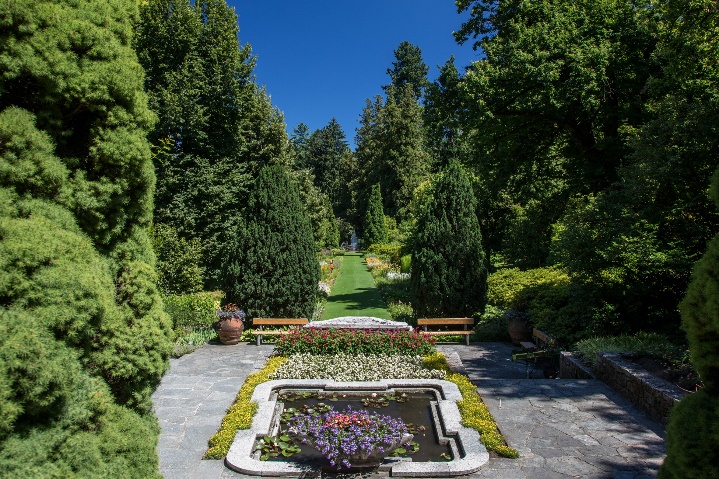 Villa Anelli
Villa Taranto
Villa San Remigio
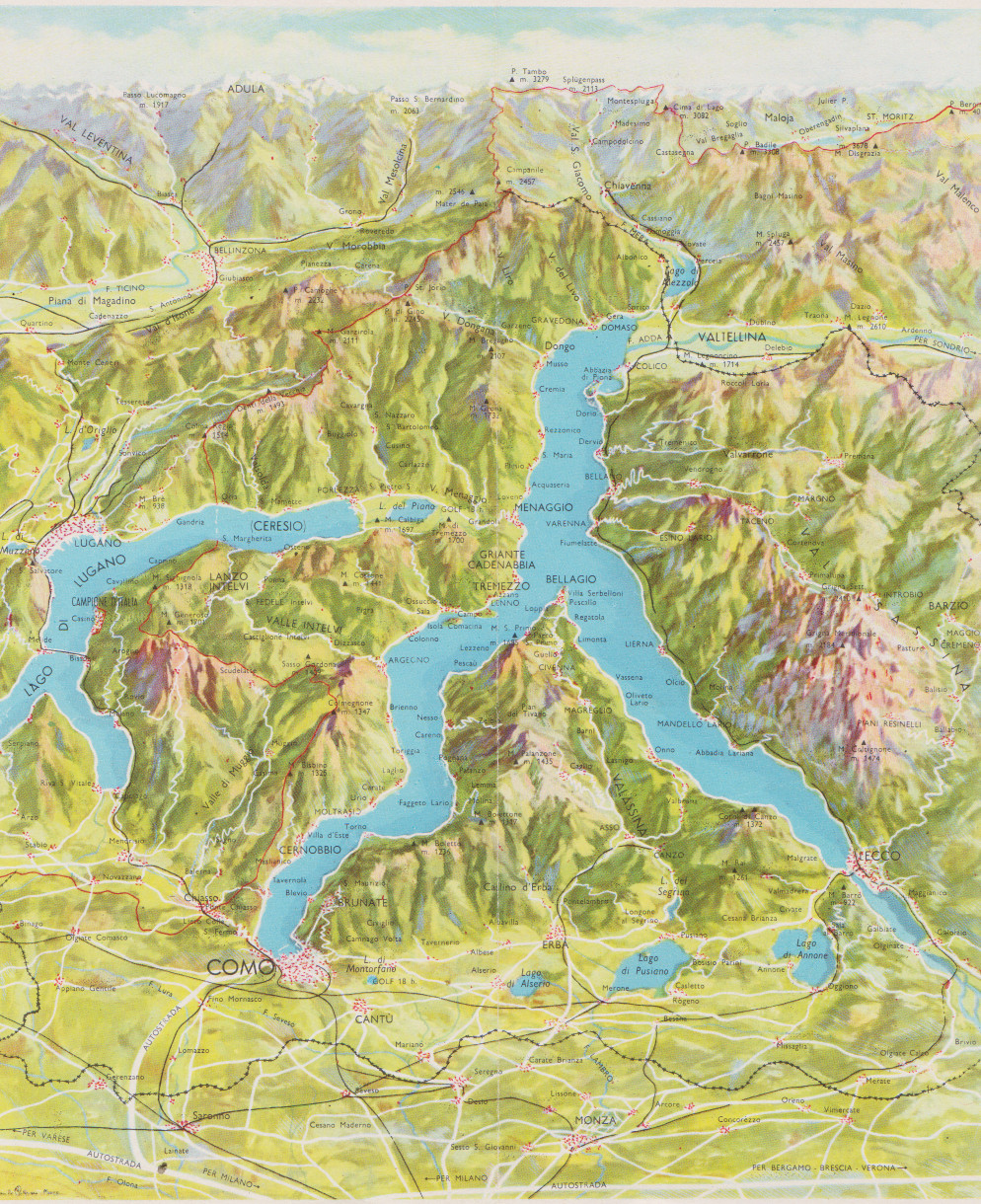 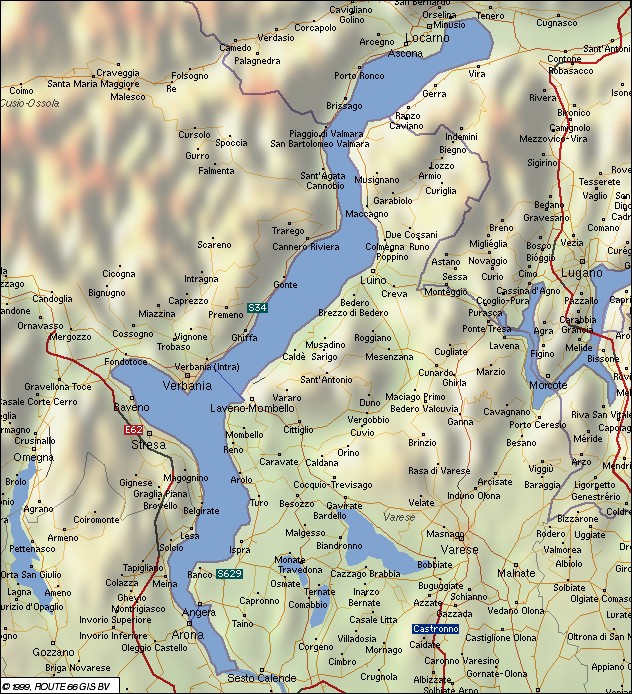 LOCARNO
VILLA CARLOTTA
BELLAGIO
CERNOBBIO
ORTA
POST-CONGRESS  PART 2
COMO LAKE
POST-CONGRESS  PART 1
ORTA AND SWITZERLAND
Post-Congress: Orta Lake
March 30: Orta  
Transfer from Verbania 
Visit Isola San Giulio (boat) 
Lunch in Piazza Motta 
Visit Villa Motta (Camellia Garden of Excellence) or “Sacro Monte”(World Heritage Site)
Welcome dinner
Villa Motta
Isola San Giulio
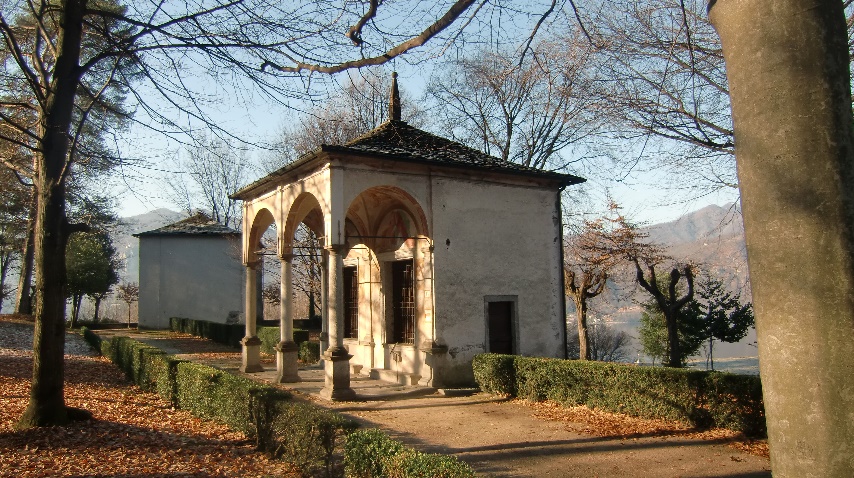 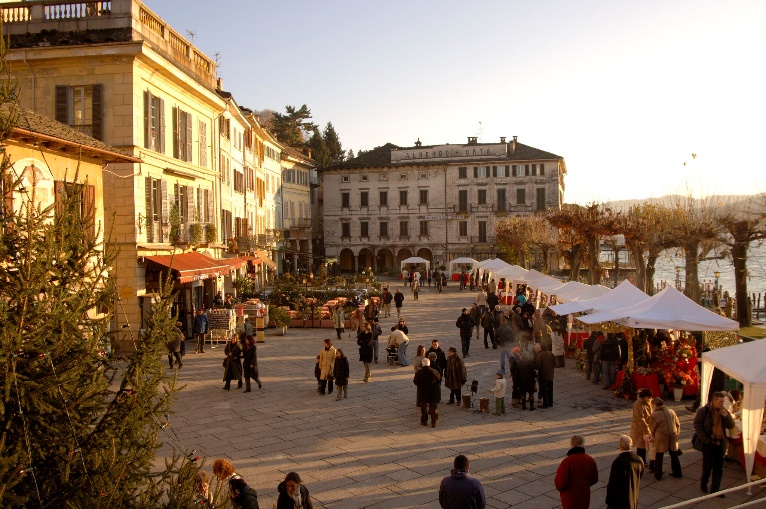 Sacro Monte
Piazza Motta
Post-Congress: LakeMaggiore - Locarno
March 31: Locarno (Switzerland)
Transfer to Locarno
 Visit Parco delle Camelie (Camellia Garden of Excellence)
Lunch in Locarno 
Visit Gambarogno garden or Sir Smithers’s garden (up to 30 people) 
Welcome dinner
Parco delle Camelie, Locarno
Gambarogno, Botanic Garden
Post-Congress: Como Lake
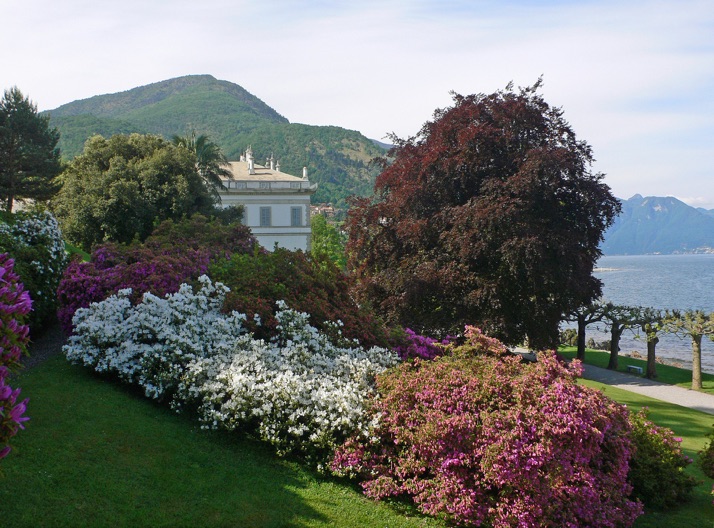 April 1: Como Lake
Transfer to Como  via Lugano 
Lunch in Como 
Visit Villa Carlotta (by boat)
Dinner in Cernobbio
Villa Melzi d’Eril
April 2: 
Visit Villa Melzi by boat 
Lunch
Transfer to Malpensa
Villa Carlotta *
*By Jean-Christophe BENOIST - Own work, CC BY 3.0, https://commons.wikimedia.org/w/index.php?curid=16407555